Hayes Marsh DamProject Advisor: Tony Puntin, PE     Project Sponsor: Corey Clark, PEDylan Babonis, Jonathan Collette, Noah Greene, Seamus Quinn, Deirdre RaffertyDepartment of Civil Engineering, University of New Hampshire, Durham, NH 03824
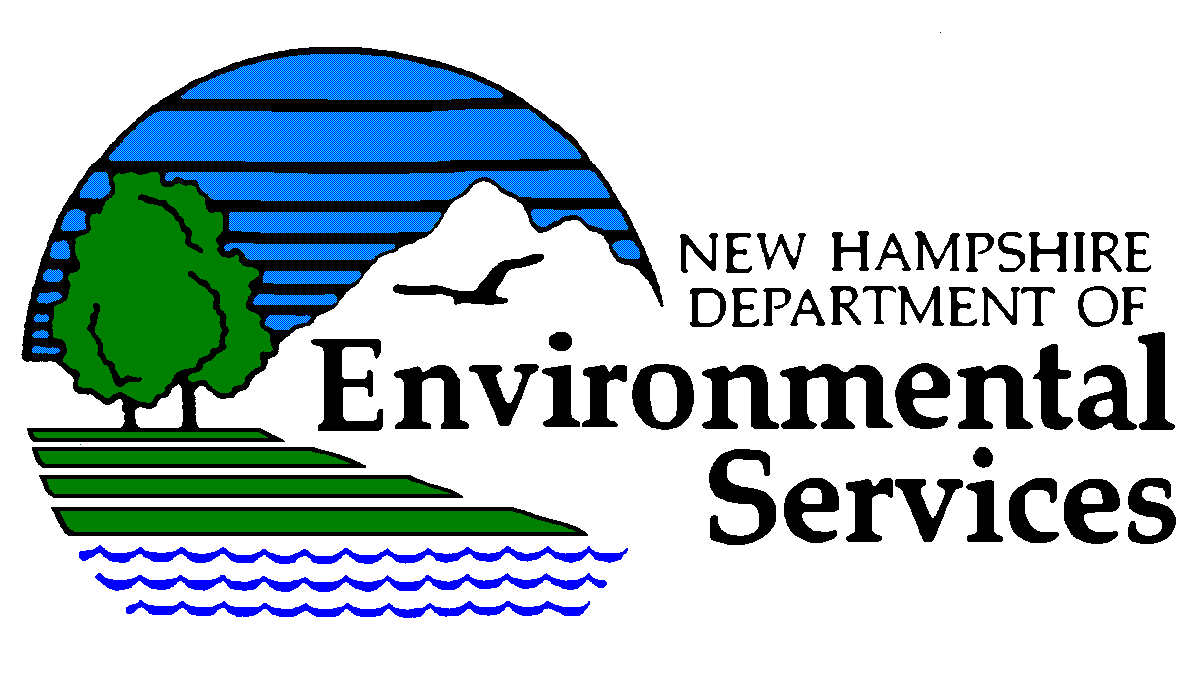 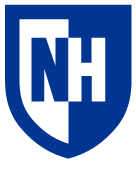 Introduction
Existing Site Conditions
Remediation Options
Hayes Marsh Dam is an earthen embankment dam located in Bear Brook Park in Allenstown, NH. It was constructed in 1967 to impound Hayes Marsh and create a Waterfowl Management Area operated by New Hampshire Fish and Game. The dam carries hiking and cycling trails over the outlet and spillway.
Alternative A No Action: continue to maintain inadequate existing dam at risk of failure
Alternative B Replace In Kind: reconstruct dam to replace inadequate elements
Alternative C Removal: remove dam to create riverine environment for Catamount Brook
Alternative D Weir: higher flow capacity  
Alternative E Low Head Dam: designed to meet NHDES non-menace dam
Spillway Side View
Trail Side View
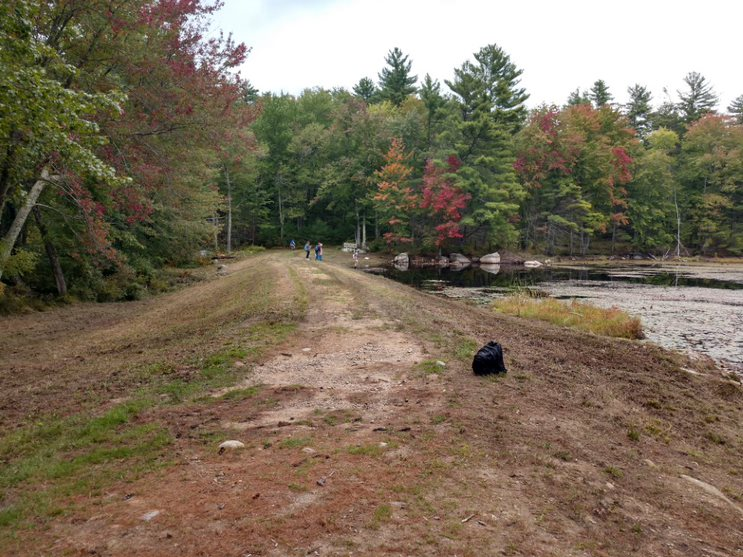 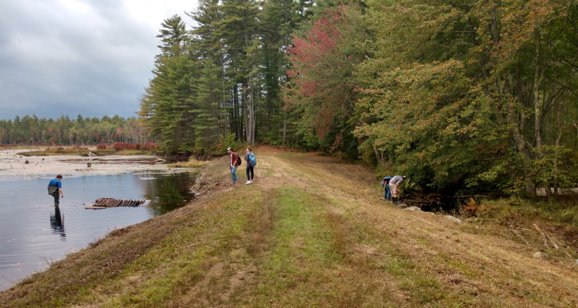 Outlet
Inlet
Hayes Marsh
Hayes Marsh
Outlet
Inlet
Drop Inlet Settlement
Overtopping
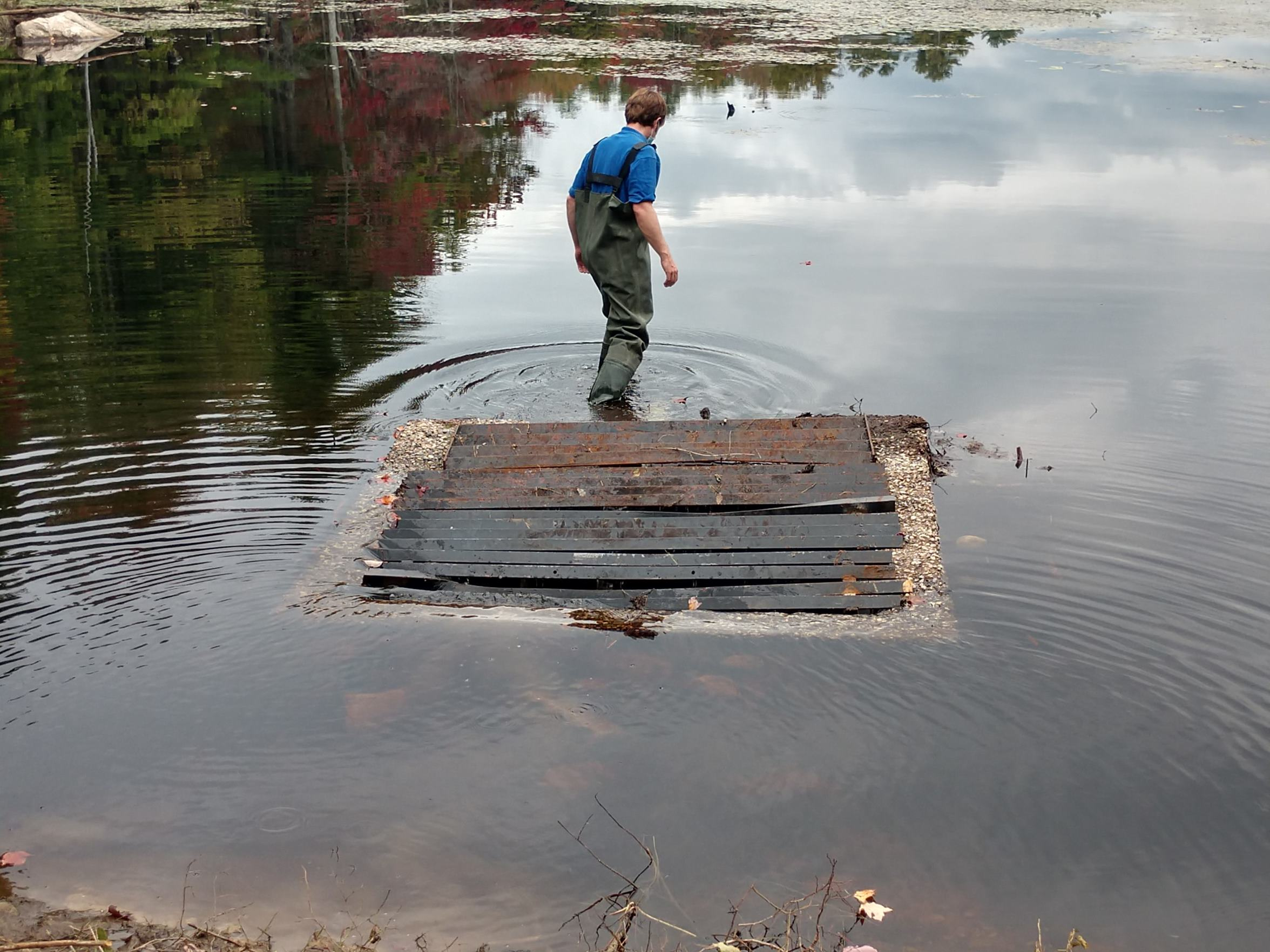 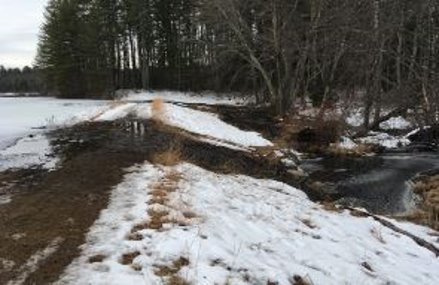 Minimum
Existing Conditions
Preferred Alternatives
4” Maximum
Regular overtopping of dam in wet seasons 
Beaver debris clogging drop inlet  often
Uneven sinking of drop inlet, maximum settlement of 4”
One of two spillways called for in plans constructed, elevation too high to provide adequate overflow
Alternative B Replace In Kind
Drop Inlet Repair
Pipe Refurbishment
Spillway Reinforcement
Alternative C Removal
Removal of inlet structure
Removal of pipe
Cut flow channel in embankment
Click to add text
Remediation Options
Removal Reference
Replace In Kind Concept
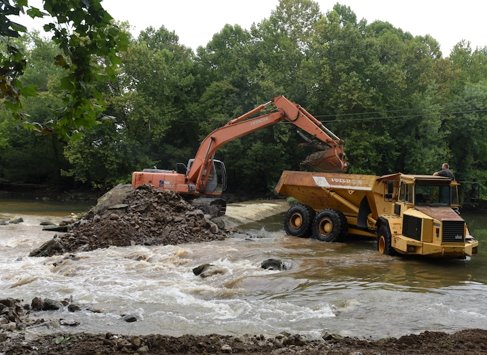 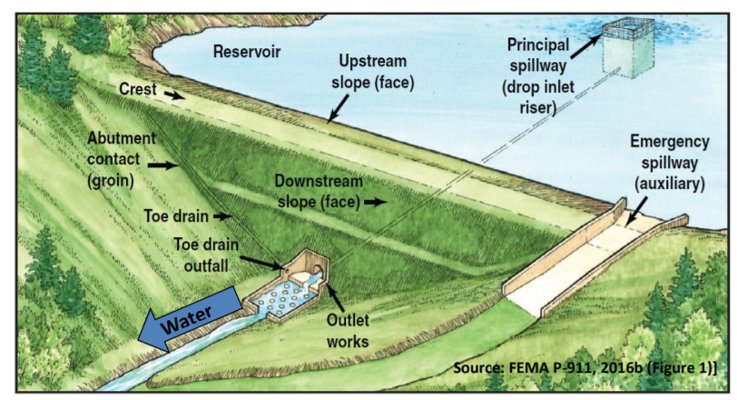 Hydrology and Hydraulics
Conclusions
Replace In Kind
Offers a lower initial cost to owner. Elements may be installed individually when best construction conditions exist. Repairs may not eliminate need for periodic beaver maintenance.

Removal
Offers a more expensive option in the short term with long term cost and environmental benefits. Work must be conducted during low rainfall seasons in the summer. Temporary logging access may be required for future operation.
Existing conditions
Area: 1.33 square miles
100-year rainfall: 7.27”
Freeboard: 0.47’
Proposed Replace In Kind
Outlets lowered 1’
Velocity over spillway: 1.80 fps
Proposed Removal
Velocity through channel: 5.28 fps
Increased Flow for Replace In Kind
Benefits of Removal
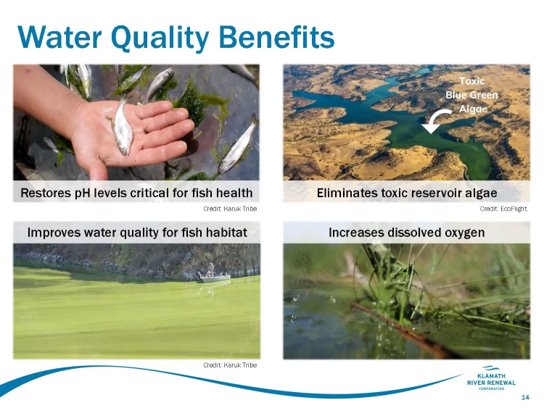 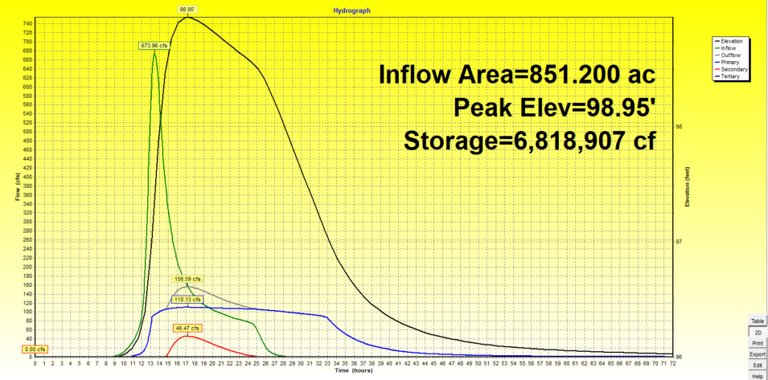 Peak elevation of 98.95’, providing over one foot of freeboard. Primary (drop inlet) outflow is 110 cfs and the secondary (spillway) outflow is 46.47 cfs.